Chapter 8, Method B
Niches of Birds at a Feeding Station
Fundamental niche- the role that an organism could theoretically occupy if there was no competition in the population.

Realized niche- the altered niche, or role, that the organism actually occupies due to the presence of competition.
Fundamental vs. Realized Niche:
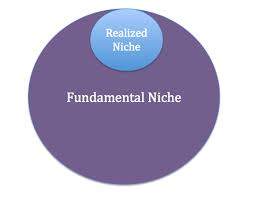 Lab Study vs. Field Study
Feeding Station Niches
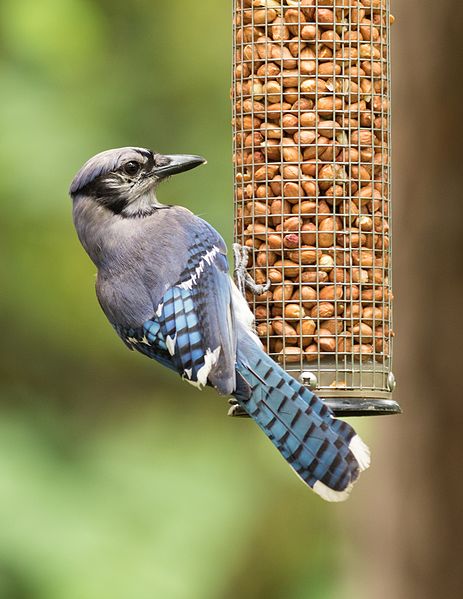 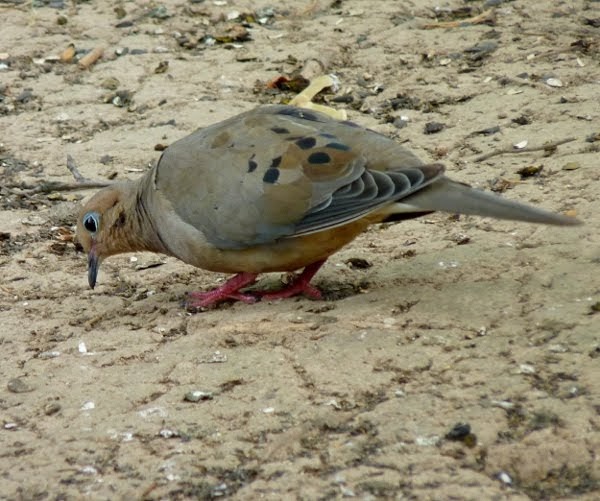 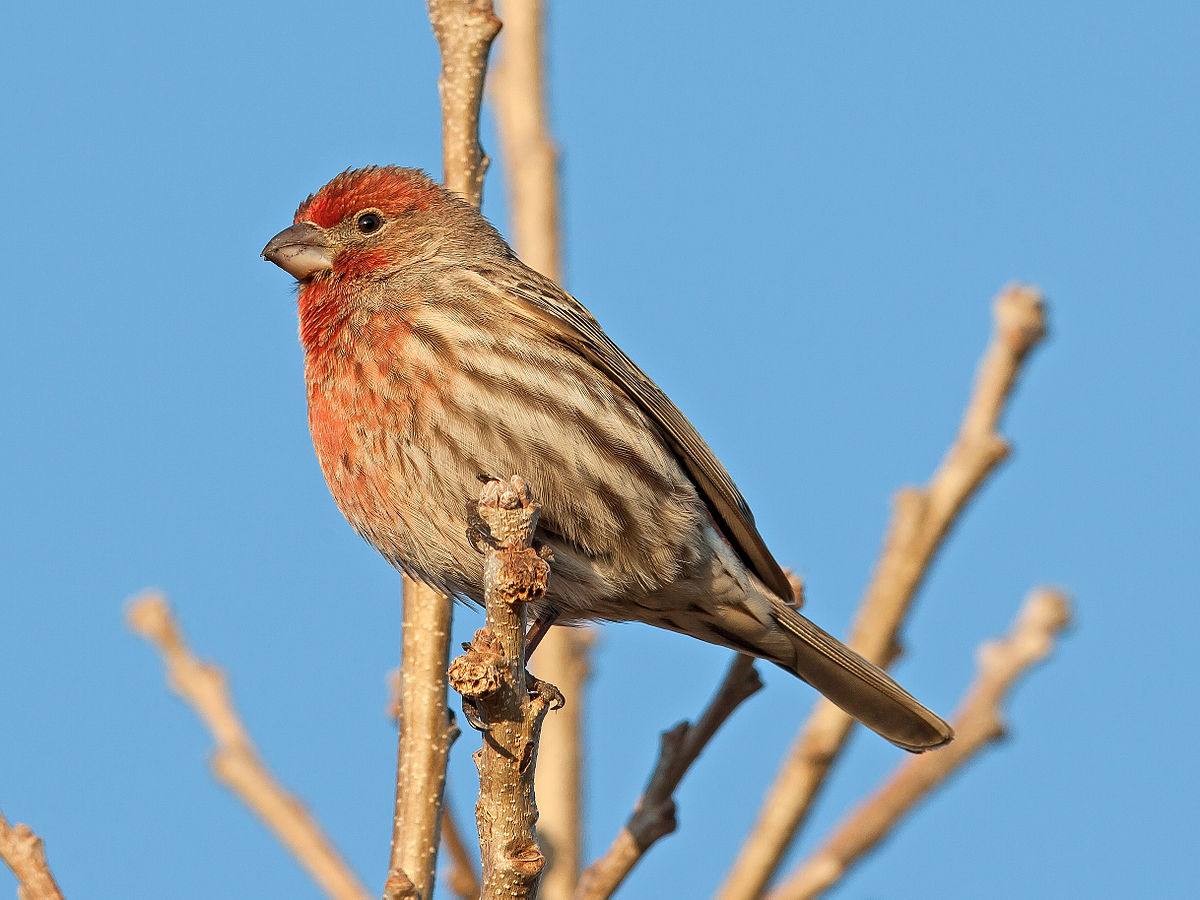 This Photo by Unknown author is licensed under CC BY-SA.
This Photo by Unknown author is licensed under CC BY-SA.
This Photo by Unknown author is licensed under CC BY-SA.
Null Hypothesis
Every species of bird will use the feeder in the same way.
Chi-Square Contingency Table (p. 193)
Only using the top 5 most observed species
 Record the number of times each species was observed occupying each niche
 Calculate the expected number:

Expected Number =   ( Species Total ) x ( Niche Total)
Grand Total
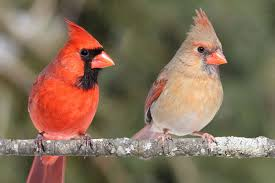 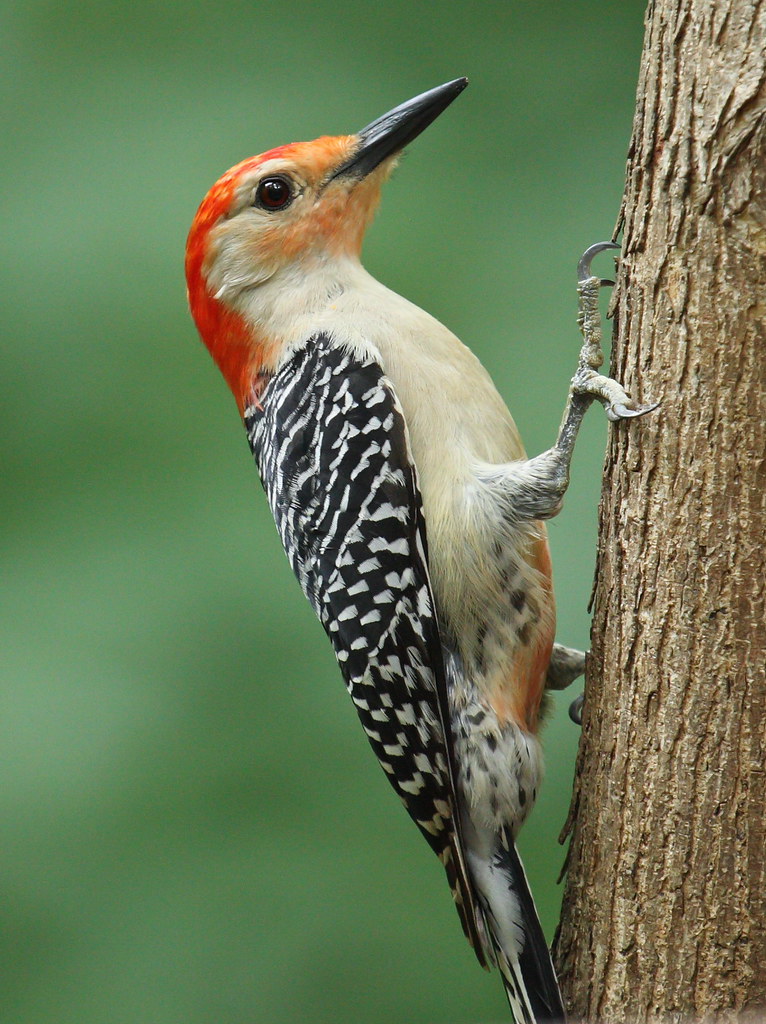 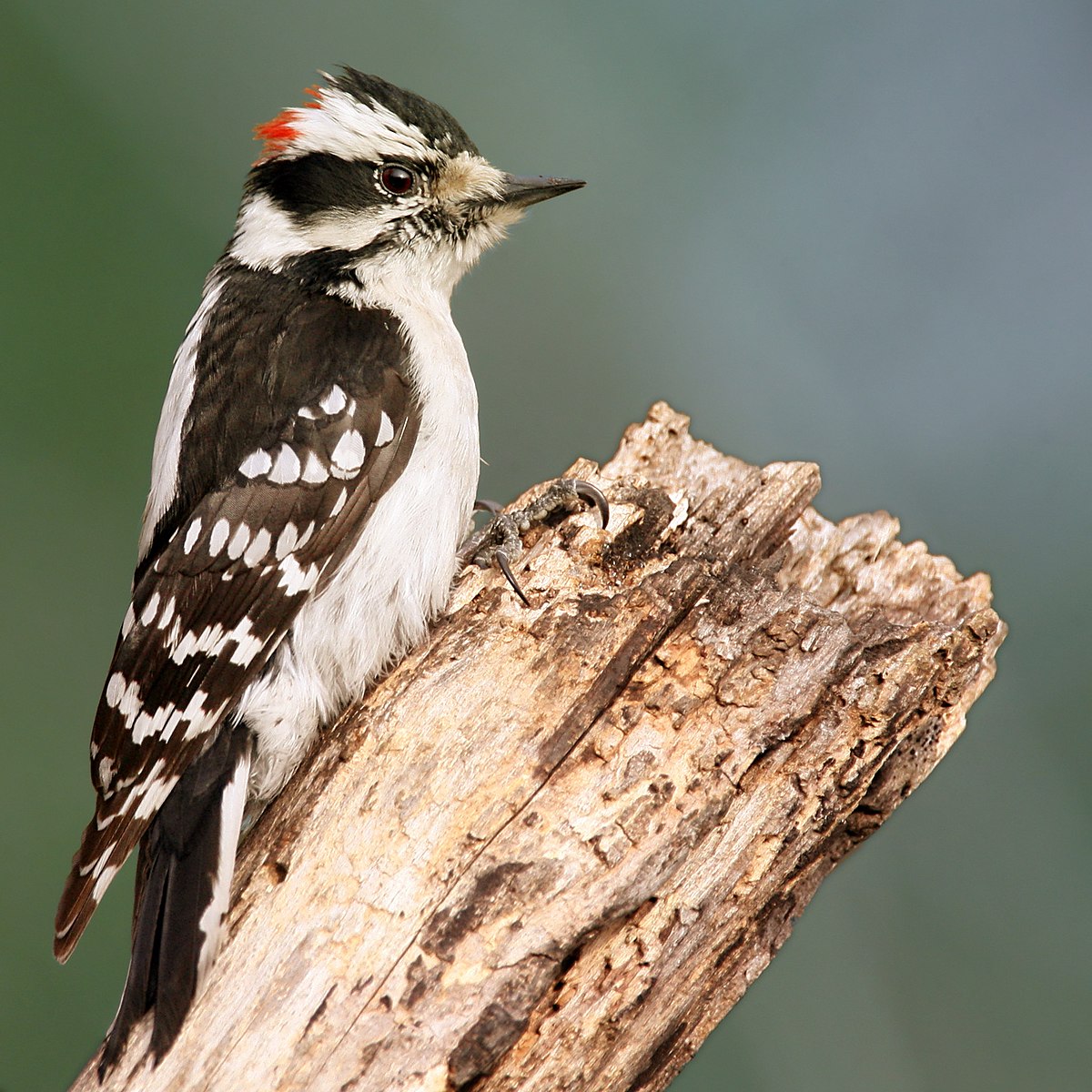 Downy Woodpecker
Northern Cardinal
Female
Male
Red-bellied Woodpecker
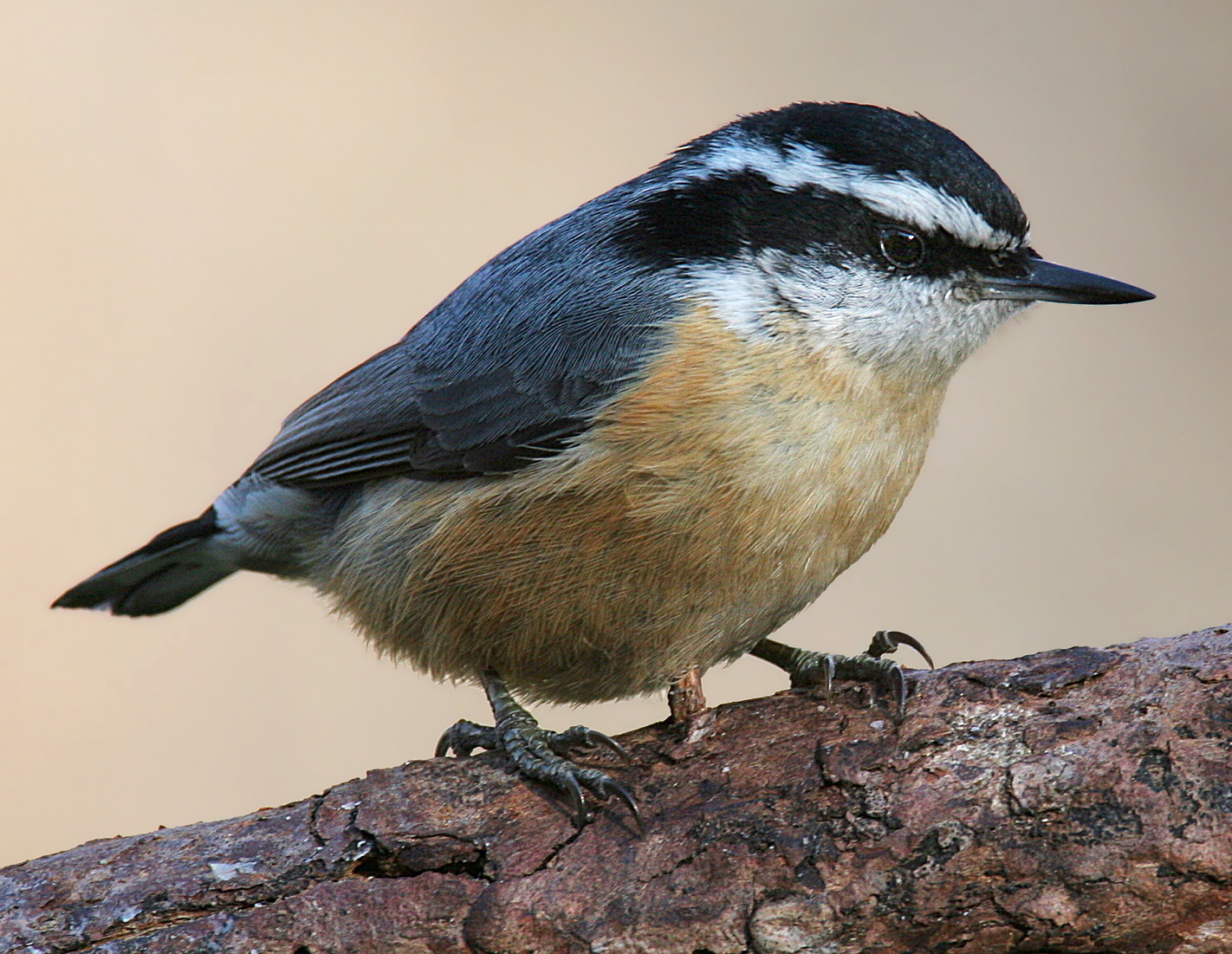 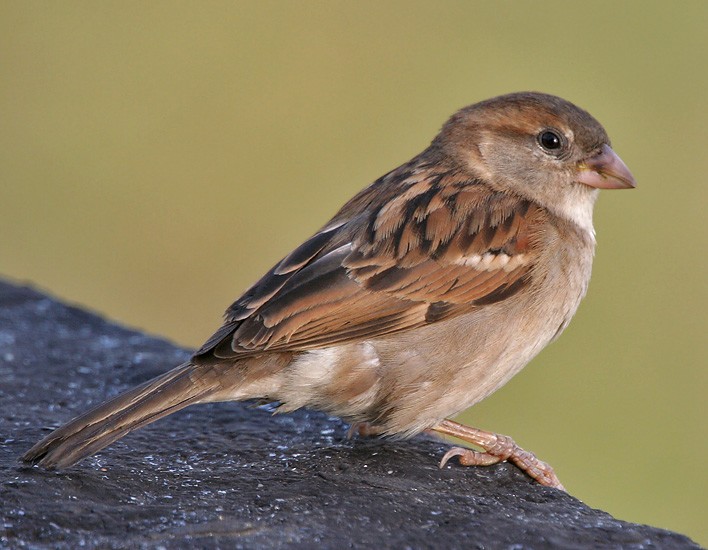 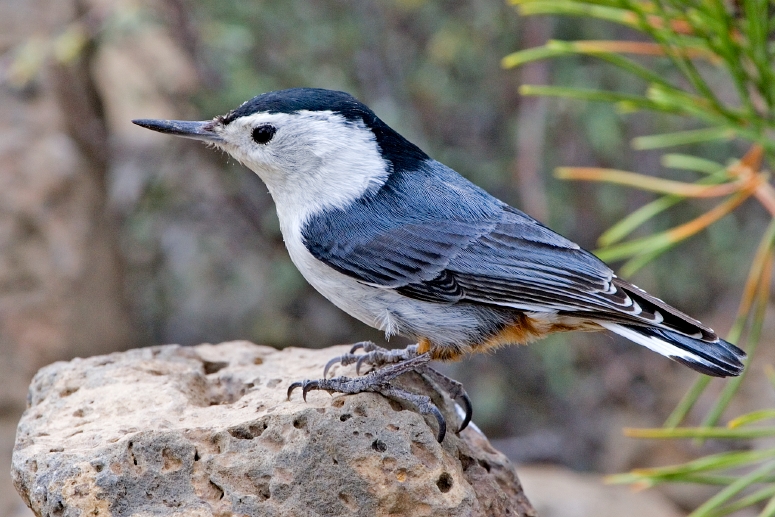 White-breasted nuthatch
House Sparrow
Red-breasted nuthatch
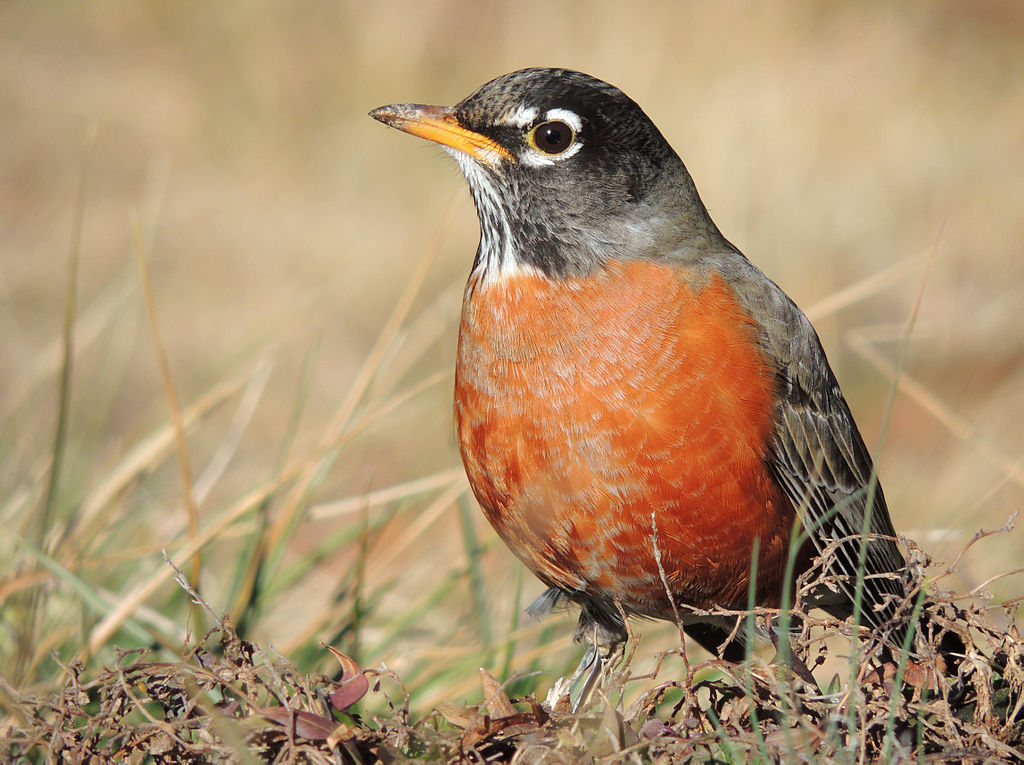 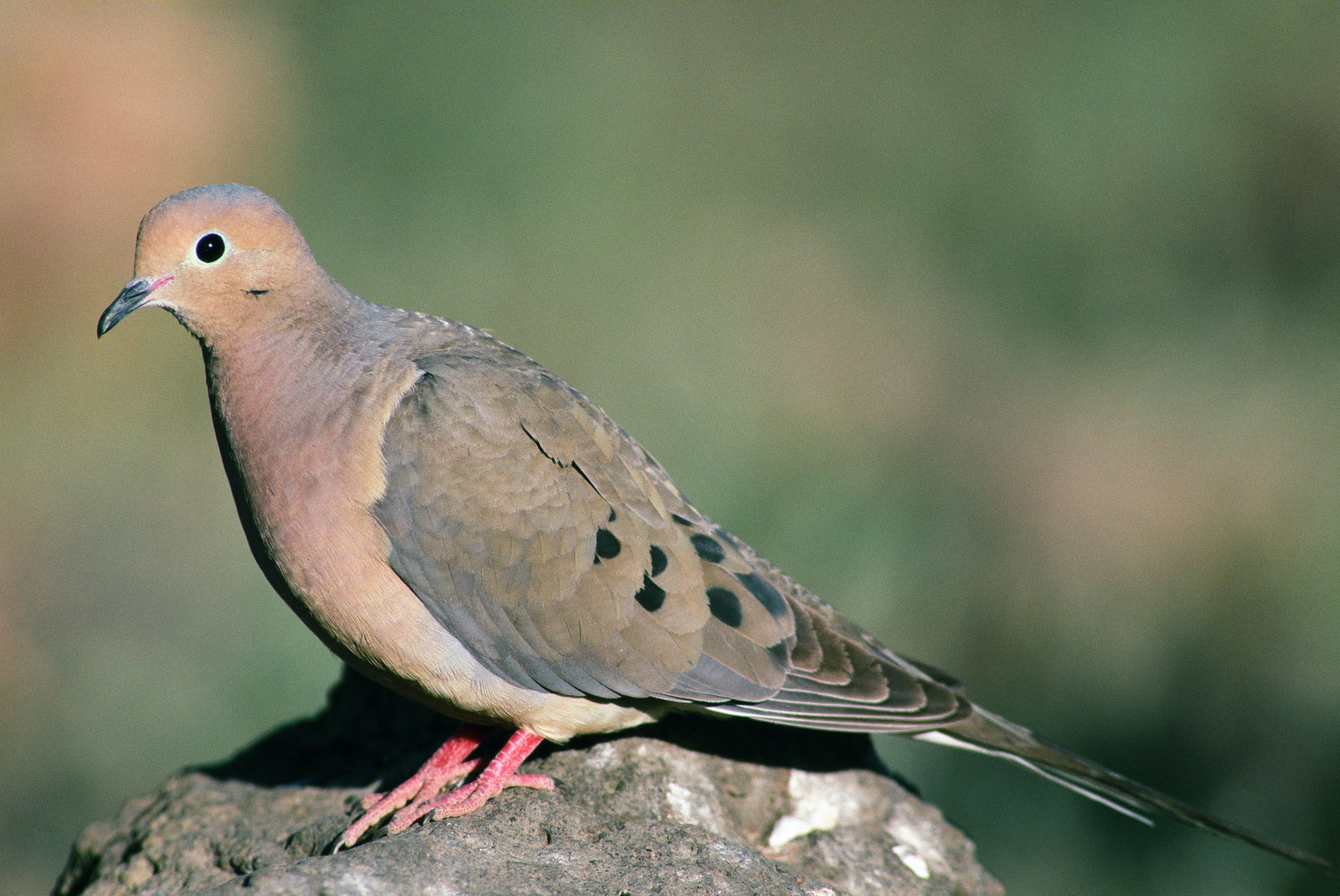 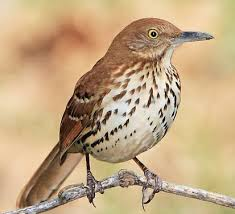 American Robin
House Finch
Mourning Dove
Brown Thrasher
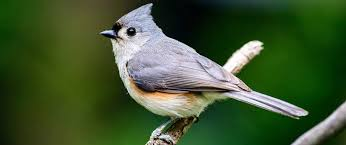 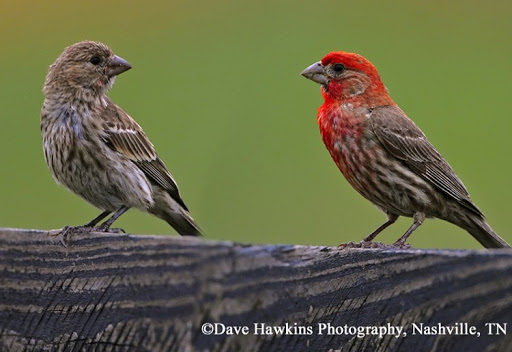 House Finch
Tufted Titmouse
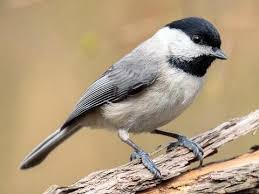 Carolina Chickadee
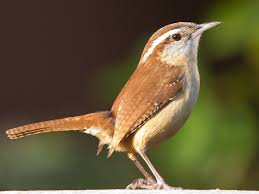 Female
Male
Carolina Wren
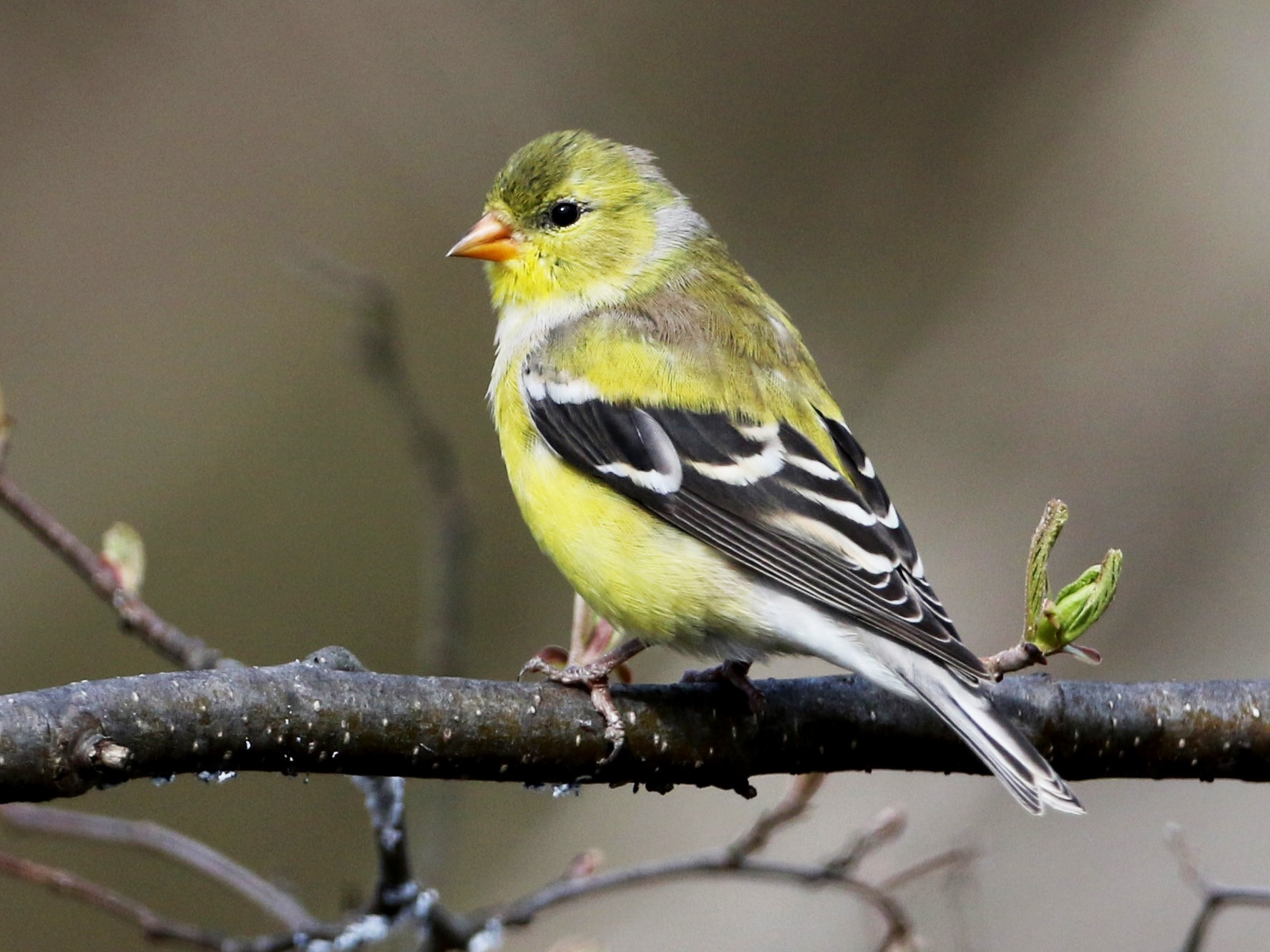 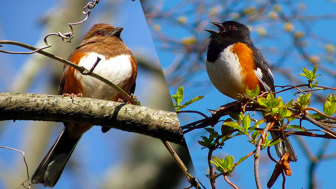 Eastern Towhee
American Goldfinch
Male
Female
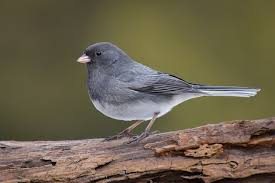 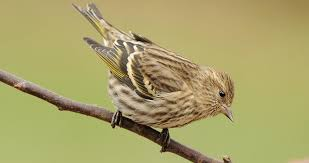 Pine Siskin
Dark-eyed Junco